ПРОГРАММНОЕ ОБЕСПЕЧЕНИЕ КОМПЬЮТЕРА
КОМПЬЮТЕР И ЕГО ПРОГРАММНОЕ ОБЕСПЕЧЕНИЕ
Структура  программного обеспечения
Совокупность всех программ, предназначенных для выполнения на компьютере, называют программным обеспечением (ПО) компьютера.
!
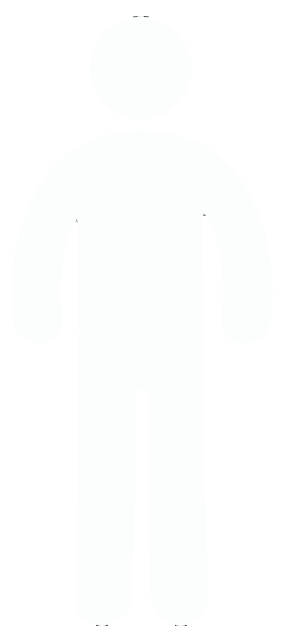 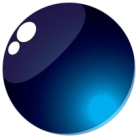 Системные администраторы
СИСТЕМНОЕ
ПРОГРАММНОЕ 
ОБЕСПЕЧЕНИЕ
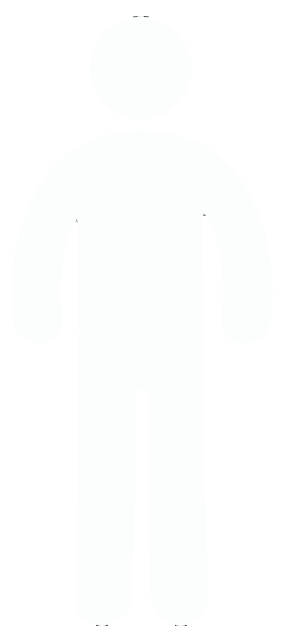 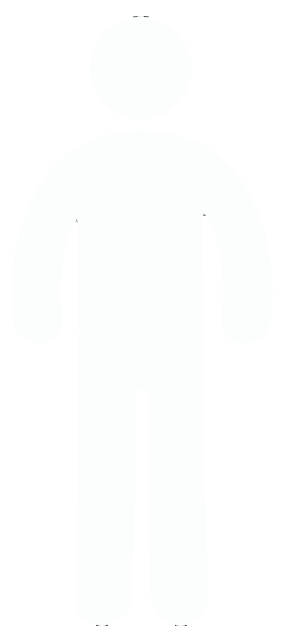 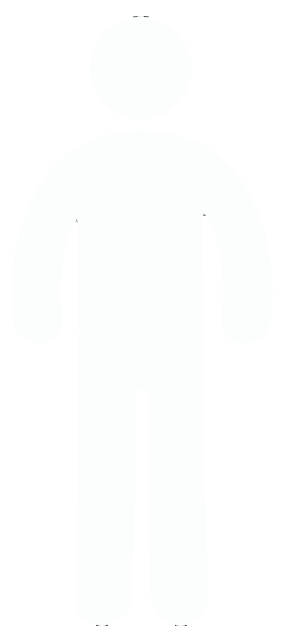 СИСТЕМЫ ПРОГРАММИРОВАНИЯ
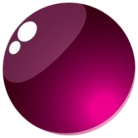 Программисты
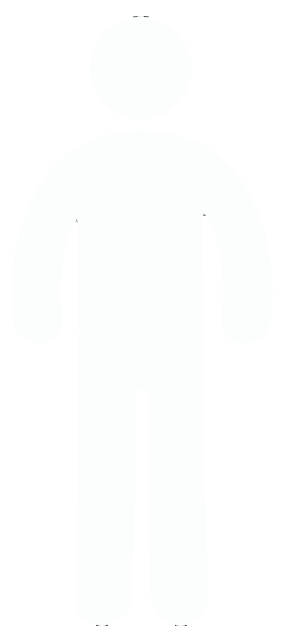 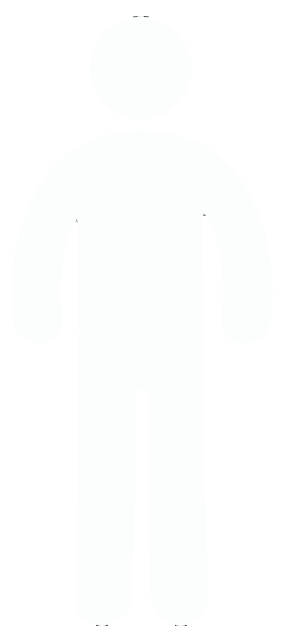 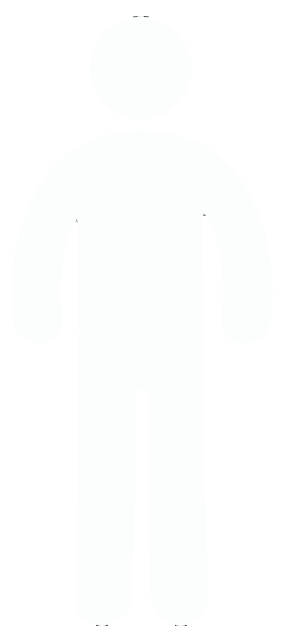 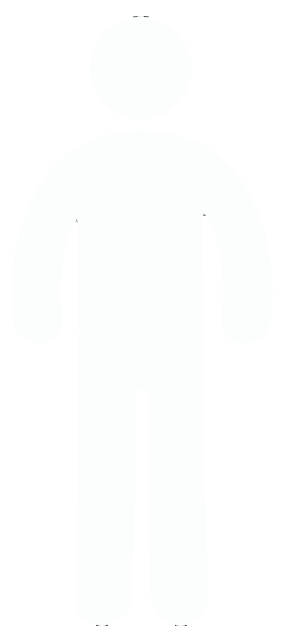 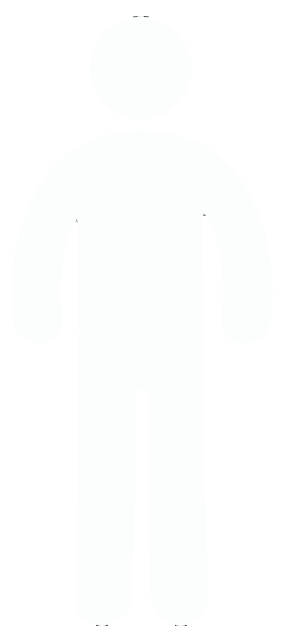 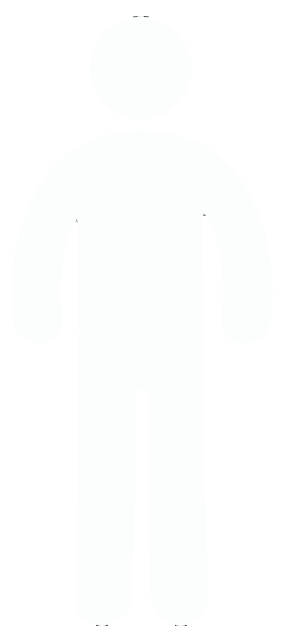 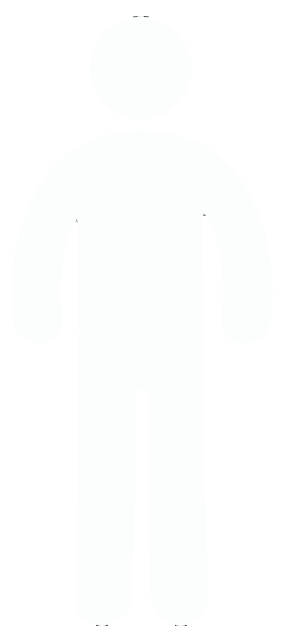 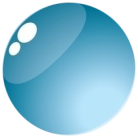 ПРИКЛАДНОЕ
Пользователи
Системное программное обеспечение
Системное программное обеспечение включает в себя операционную систему и сервисные программы.
Операционная система — комплекс программ, обеспечивающих согласованное функционирование всех устройств компьютера и предоставляющих пользователю доступ к ресурсам компьютера.
!
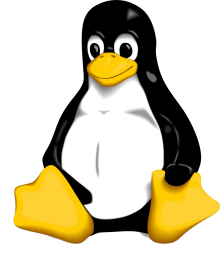 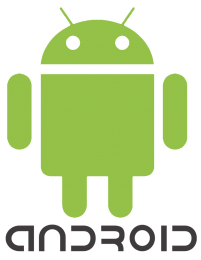 Linux
Основные функции ОС:
управление устройствами
управление процессами
пользовательский интерфейс
работа с файлами
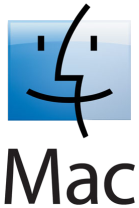 Операционные 
системы
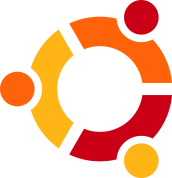 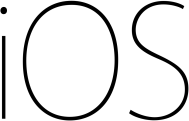 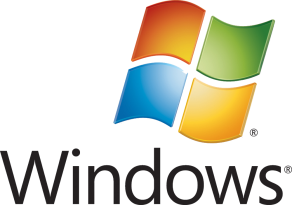 Ubuntu
[Speaker Notes: Комментарии

Основные функции ОС появляются по «пробелу» (щелчку мыши)]
Системное ПО. Сервисные программы
К сервисным программам (утилитам) относят различ-ные программы, выполняю-щие дополнительные услу-ги системного характера.
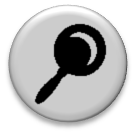 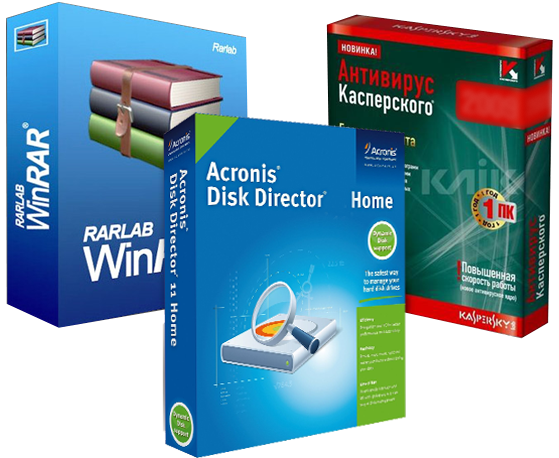 Антивирусы
Архиваторы
Служебные программы
[Speaker Notes: Комментарии
Лупа – переход на серию скрытых слайдов «Алгоритм Хаффмана»]
Системы программирования
Комплекс программных средств, предназначенных для разработки новых программ, называют системой программирования или интегрированной средой разработки.
!
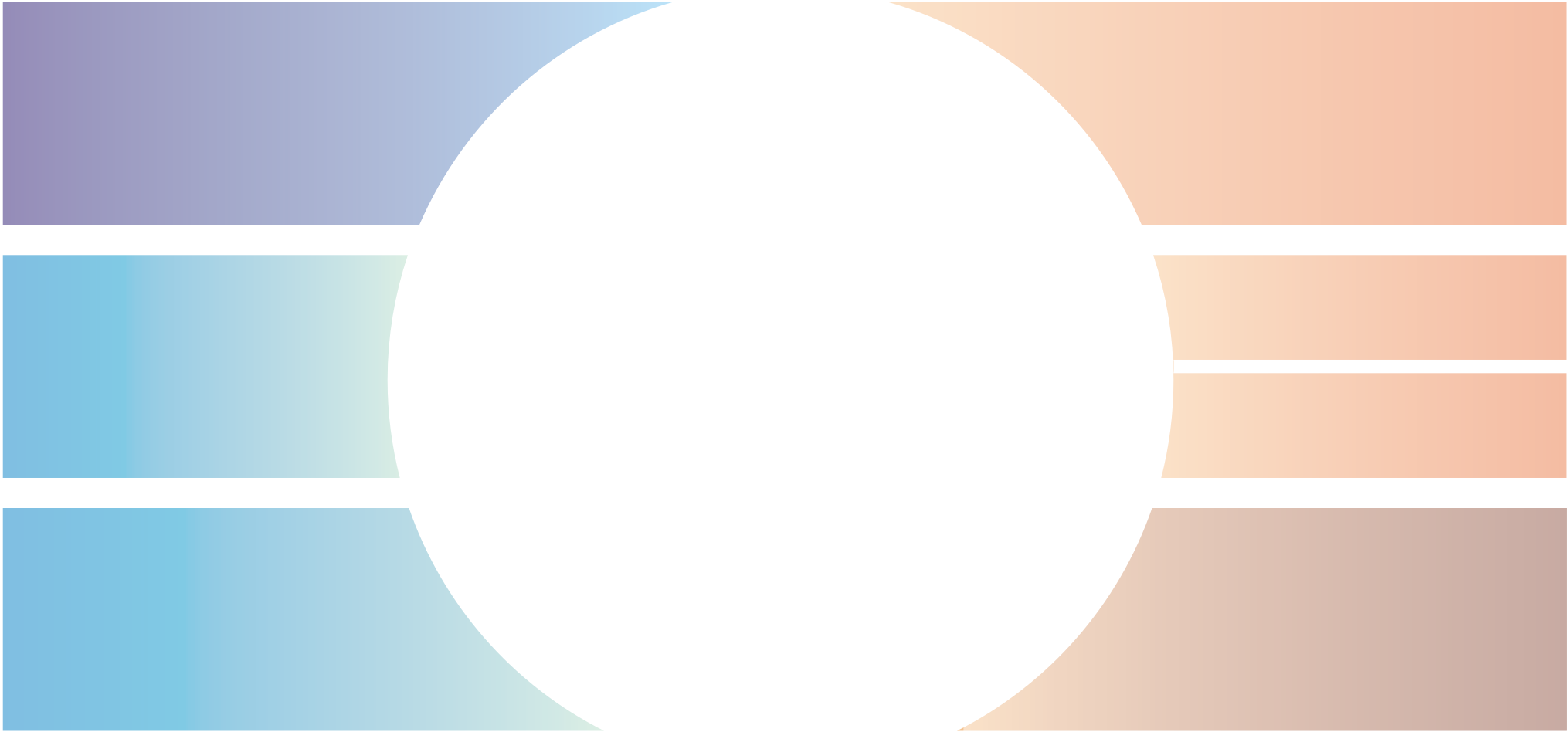 СПЕЦИАЛИЗИРОВАННЫЙ ТЕКСТОВЫЙ РЕДАКТОР
ТРАНСЛЯТОРЫ
позволяет программисту набрать и отредактировать текст программы на языке программирования высокого уровня
позволяет вызывать стандартные процедуры из вновь разрабатываемой программы
позволяет управлять процессом исполнения программы, определять место и вид ошибок в программе, наблюдать за изменением значений переменных и выражений
обрабатывает весь текст программы, преобразовывая его в машинный код и строя исполняемый файл, готовый к запуску; после этого ни текст программы, ни компилятор не нужны
обрабатывает и исполняет команды программы
последовательно, от оператора к оператору, при каждом запуске программы она заново переводится в машинные коды
специальные программы для перевода программы, написанной на языке высокого уровня, в машинные коды; существует два типа трансляторов: интерпретаторы
и компиляторы
собирает разные части (модули) создаваемой программы и используемые в ней стандартные подпрограммы
в единый исполняемый файл
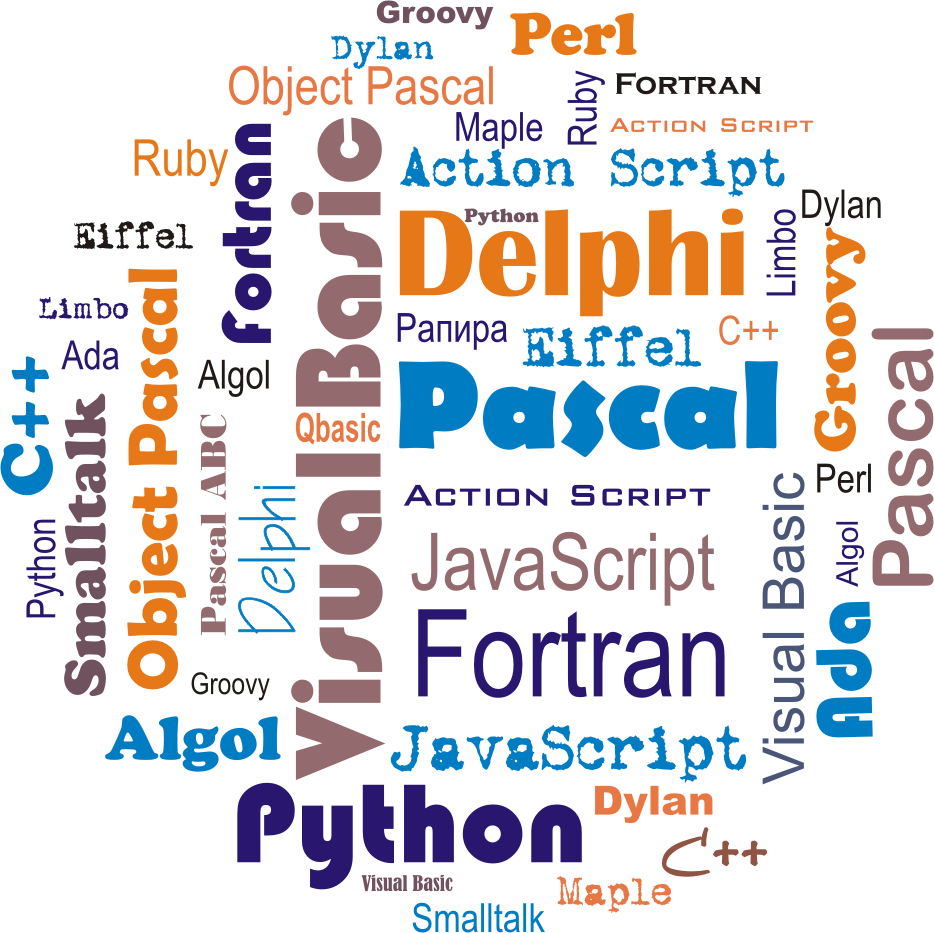 БИБЛИОТЕКА ПОДПРОГРАММ
ИНТЕРПРЕТАТОР
КОМПИЛЯТОР
КОМПОНОВЩИК
ОТЛАДЧИК
[Speaker Notes: Комментарии
Триггеры – составные части]
Прикладное ПО
Программы, с помощью которых пользователь может работать с разными видами информации, не прибегая к программированию, принято называть прикладными программами или приложениями.
ПРИЛОЖЕНИЯ ОБЩЕГО НАЗНАЧЕНИЯ
ПРИЛОЖЕНИЯ СПЕЦИАЛЬНОГО НАЗНАЧЕНИЯ
текстовые редакторы и процессоры
графические редакторы и пакеты компьютерной графики
табличные процессоры
редакторы презентаций
аудио- и видеоредакторы
системы управления базами данных
браузеры
почтовые программы…
настольные издательские системы
бухгалтерские программы
системы автоматизированного проектирования (САПР)
программы компьютерного моделирования
математические пакеты
геоинформационные системы (ГИС)
системы автоматического перевода…
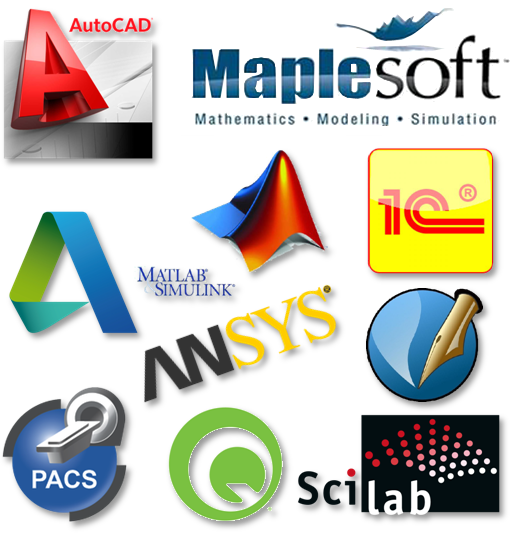 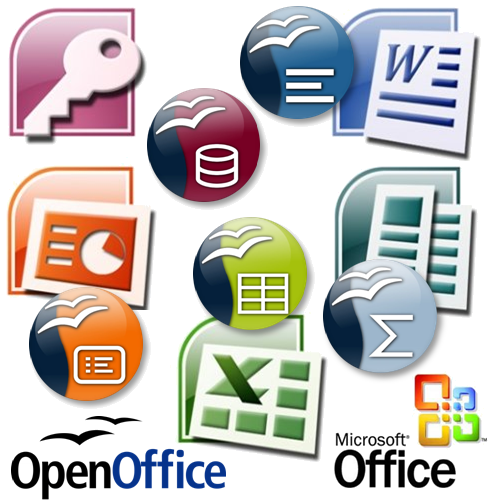 [Speaker Notes: Комментарии
Триггеры – типы приложений]
Алгоритм Хаффмана
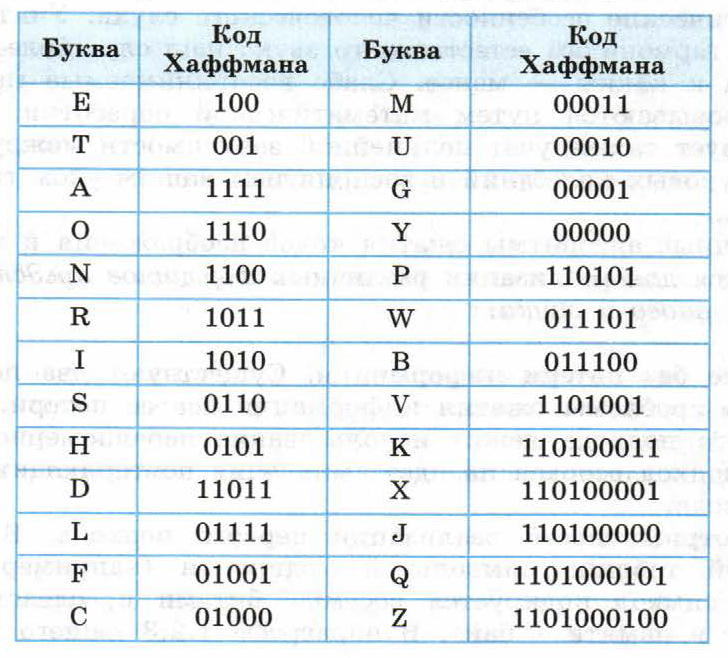 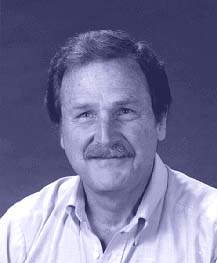 Дэвид Хаффман
Префиксное кодирование: код любого символа не совпадает с началом кода всех остальных символов.
[Speaker Notes: В чем особенность кодирования?]
Алгоритм Хаффмана
Выбираются два символа с наименьшими весами.
Создается родитель с весом, равным их суммарному весу.
Одной дуге, выходящей из родителя, ставится в соответствие 1, другой — 0.
Шаги повторяются до тех пор, пока не останется только один свободный узел.
[Speaker Notes: В чем особенность кодирования?]
Алгоритм Хаффмана
МАМА МЫЛА РАМУ
[Speaker Notes: Записать граф по алгоритму и таблицу кодирования]
Алгоритм Хаффмана
[Speaker Notes: Записать граф по алгоритму и таблицу кодирования]
Коэффициент сжатия
отношение длины кода в байтах после сжатия к его длине до сжатия.
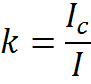